The Nervous System
0995457
Copyright © 2003 Pearson Education, Inc. publishing as Benjamin Cummings
Functions of the Nervous System
Senses stimuli  (sensory)

2) Decides response to stimuli (integration)

3) Causes response to stimuli (motor)
Slide 7.1a
Copyright © 2003 Pearson Education, Inc. publishing as Benjamin Cummings
Structural Classification of the Nervous System
Central nervous system (CNS)- Brain and Spinal cord

Peripheral nervous system (PNS)- Nerve outside the brain and spinal cord
Slide 7.2
Copyright © 2003 Pearson Education, Inc. publishing as Benjamin Cummings
Sensory Division (Afferent)
Monitors changes occurring inside and outside the body (changes = stimuli)

2) Consists of nerve fibers that carry information to the central nervous system
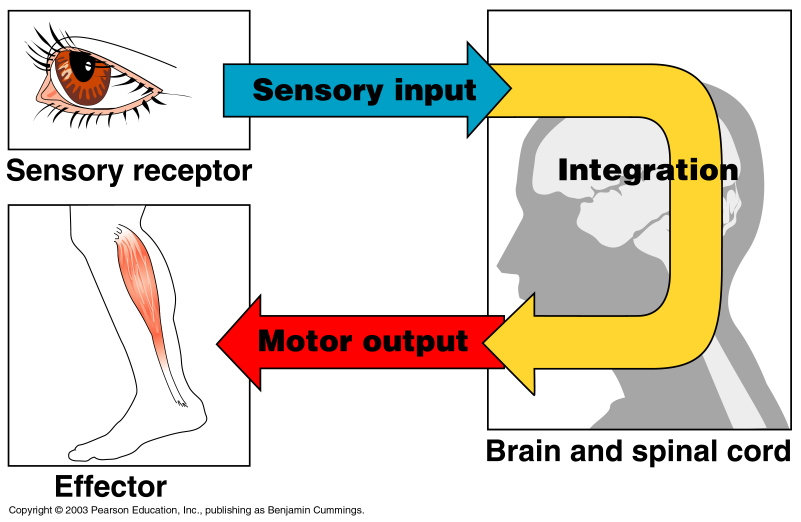 Figure 7.1
Slide 7.3a
Copyright © 2003 Pearson Education, Inc. publishing as Benjamin Cummings
Motor Division (Efferent)
Causes response to stimuli

2. Consists of nerve fibers that carry impulses away from the central nervous system
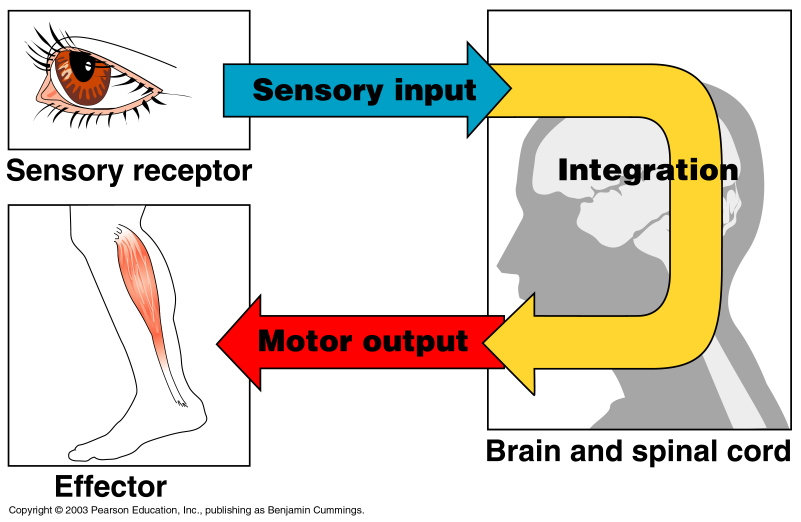 Figure 7.1
Slide 7.3b
Copyright © 2003 Pearson Education, Inc. publishing as Benjamin Cummings
2 parts of Motor Division
Somatic nervous system = voluntary


2. Autonomic nervous system = involuntary
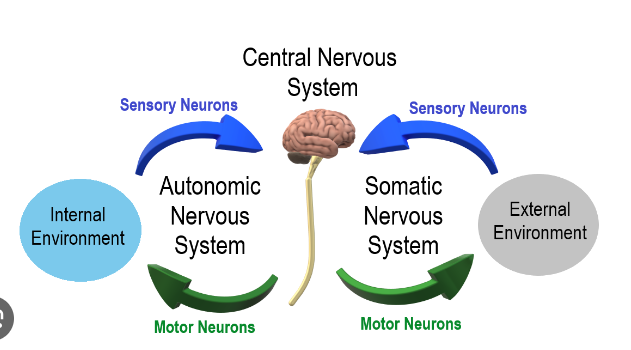 Figure 7.1
Slide 7.3c
Copyright © 2003 Pearson Education, Inc. publishing as Benjamin Cummings
Organization of the Nervous System
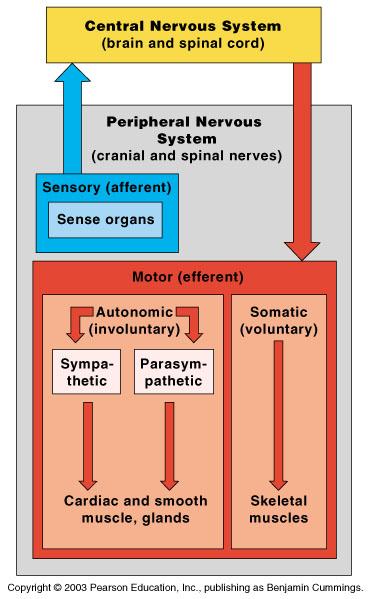 Figure 7.2
Slide 7.4
Copyright © 2003 Pearson Education, Inc. publishing as Benjamin Cummings
Main Types of Cells in Nervous System
Neurons- nerve cells, specialized to transmit messages

Neuroglia- support cells
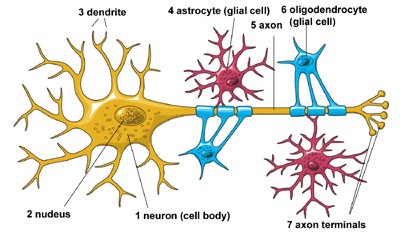 Typical Neuron
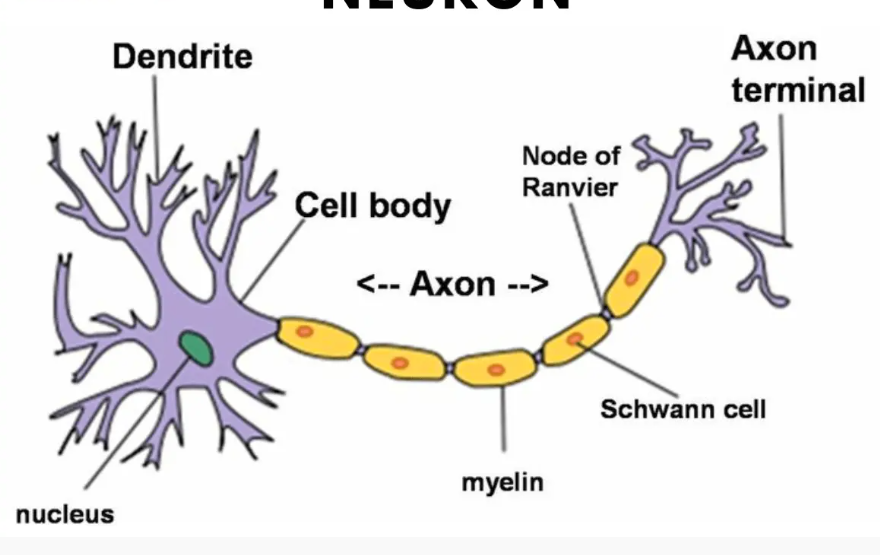 Multipolar Neuron Anatomy (most common)
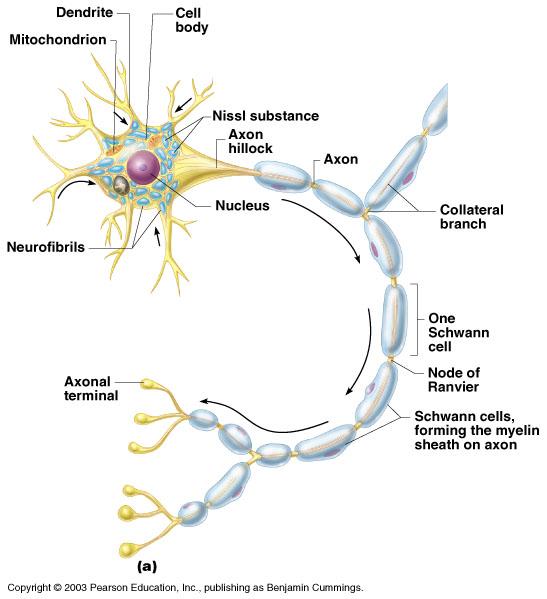 1) Cell body
Nucleus
Large nucleolus
Metabolic center of cell
Figure 7.4a
Slide 7.9b
Copyright © 2003 Pearson Education, Inc. publishing as Benjamin Cummings
Multipolar Neuron Anatomy (Continued)
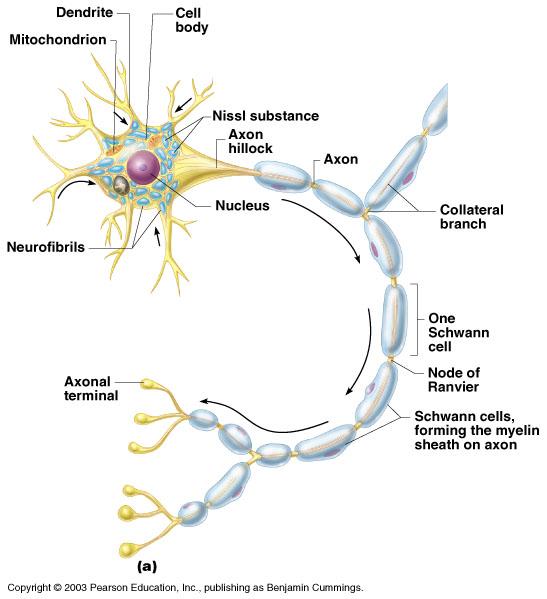 2) Dendrites – short processes that conduct impulses toward the cell body

3) Axons –long processes that  conduct impulses away from the cell body (usually only 1!)
Figure 7.4a
Slide 7.10
Copyright © 2003 Pearson Education, Inc. publishing as Benjamin Cummings
Axons
1. Myelin Sheath- covering around axon.

2. Nodes of Ranvier- gaps in myelin sheath


3. Axonal terminals- end of axon
	-  contain vesicles with neurotransmitters 	- separated from the next neuron by a gap
Slide 7.11
Copyright © 2003 Pearson Education, Inc. publishing as Benjamin Cummings
Application
In Multiple Scleroses the myelin sheath is destroyed.
The myelin sheath hardens to a tissue called the scleroses.
This is considered an autoimmune disease.
Why does MS appear to affect the muscles?
Functional Classification of Neurons
1) Sensory (afferent) neurons
Carry impulses from the sensory receptors
Proprioceptors – detect stretch or tension
Psuedounipolar
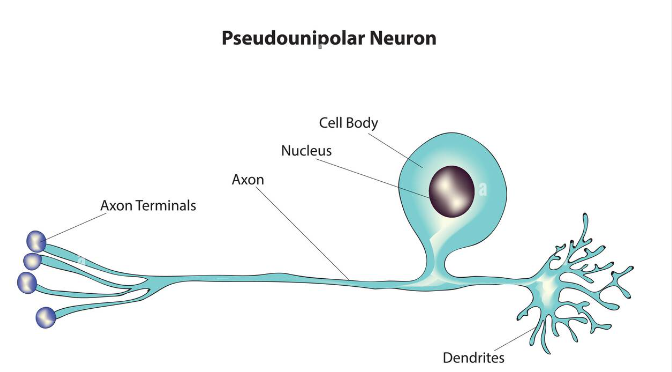 Slide 7.14a
Copyright © 2003 Pearson Education, Inc. publishing as Benjamin Cummings
Functional Classification of Neurons (Cont.)
2) Motor (efferent) neurons
Carry impulses from the central nervous system
Multipolar (most common type)
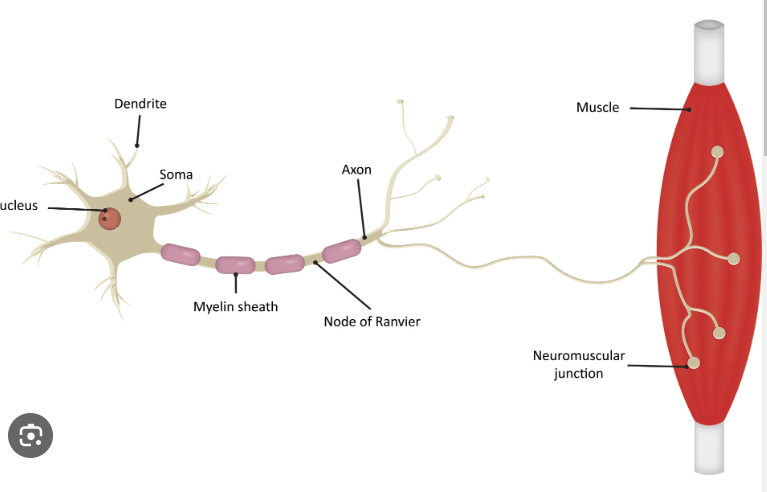 Functional Classification of Neurons
3) Interneurons (association neurons)

-Found in neural pathways in the central   
 nervous system

-Connect sensory and motor neurons
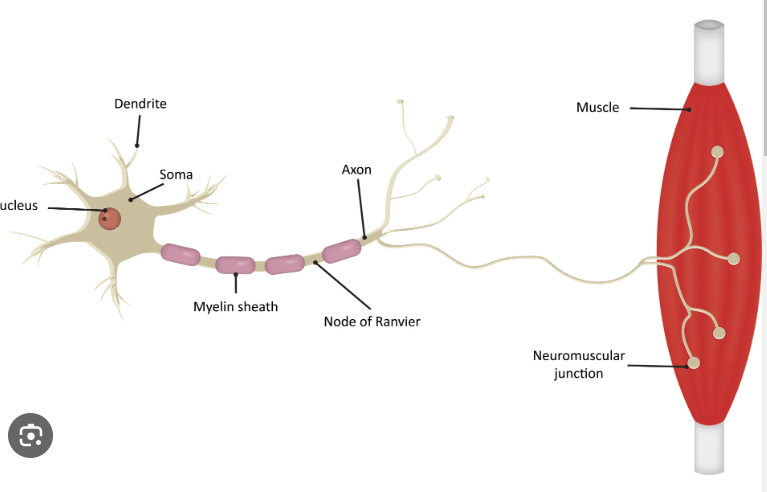 Slide 7.14b
Copyright © 2003 Pearson Education, Inc. publishing as Benjamin Cummings
Neuron Classification
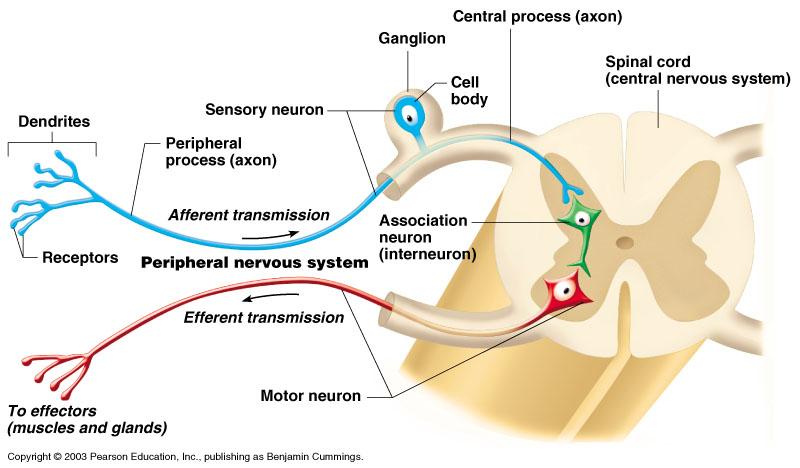 Figure 7.6
Slide 7.15
Copyright © 2003 Pearson Education, Inc. publishing as Benjamin Cummings
Nervous Tissue: Support Cells (Neuroglia or Glia)
1) Astrocytes
Abundant, star-shaped cells that brace neurons
Form barrier between capillaries and neurons
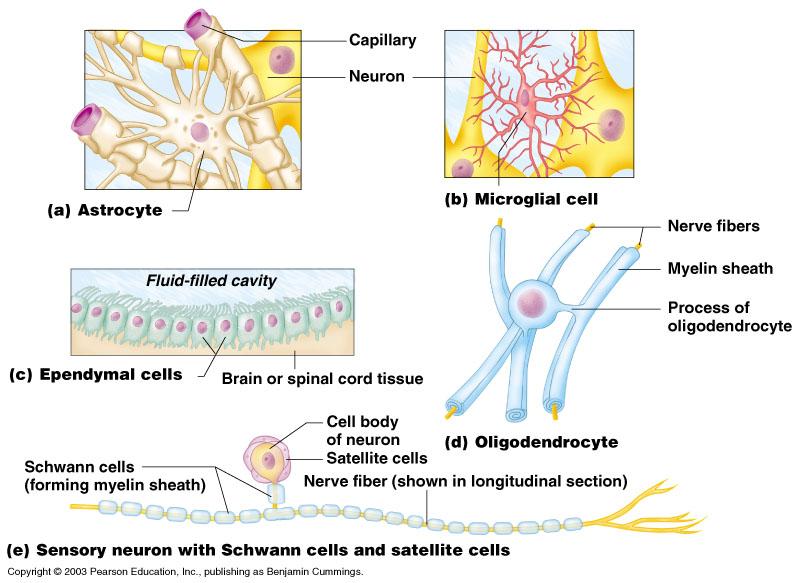 Figure 7.3a
Slide 7.5
Copyright © 2003 Pearson Education, Inc. publishing as Benjamin Cummings
Nervous Tissue: Support Cells
2) Microglia (CNS)
Spider-like phagocytes
Dispose of debris

3) Ependymal cells (CNS)
Line cavities of the brain and spinal cord
Circulate cerebrospinal fluid
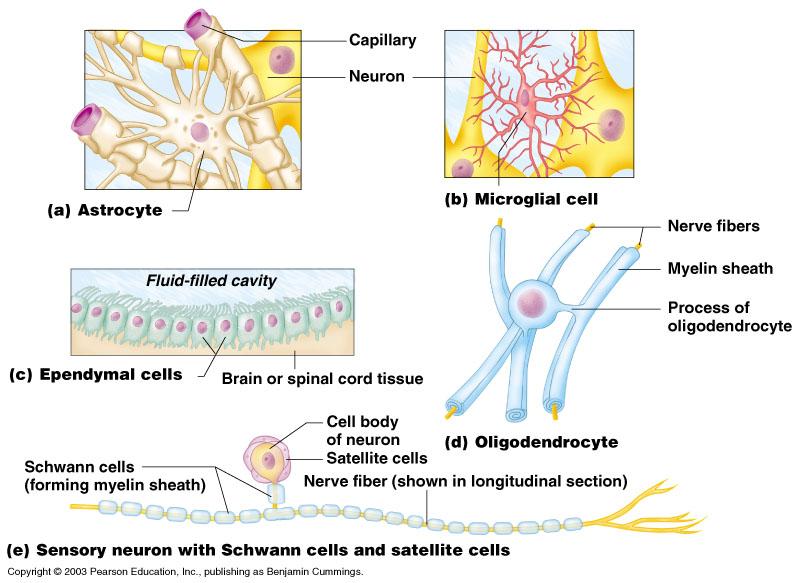 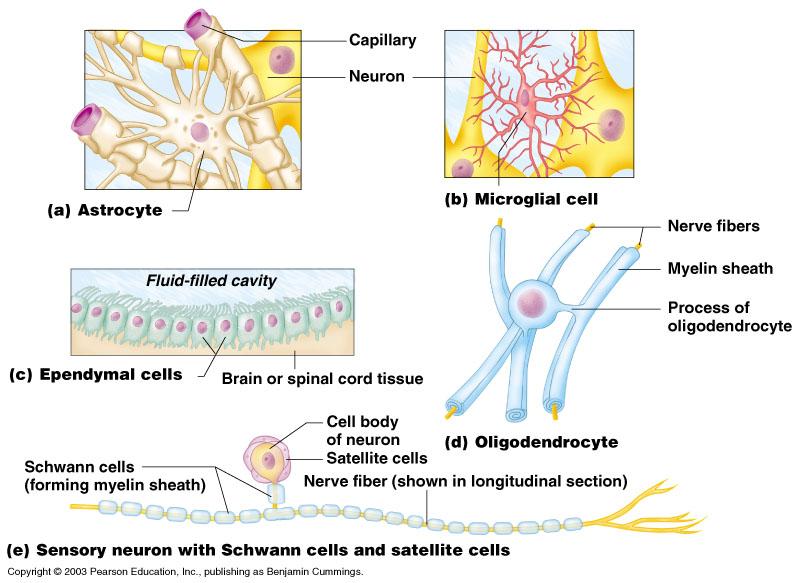 Figure 7.3b, c
Slide 7.6
Copyright © 2003 Pearson Education, Inc. publishing as Benjamin Cummings
Nervous Tissue: Support Cells
4) Oligodendrocytes
(only in CNS)
Produce myelin sheath around nerve fibers in the central nervous system
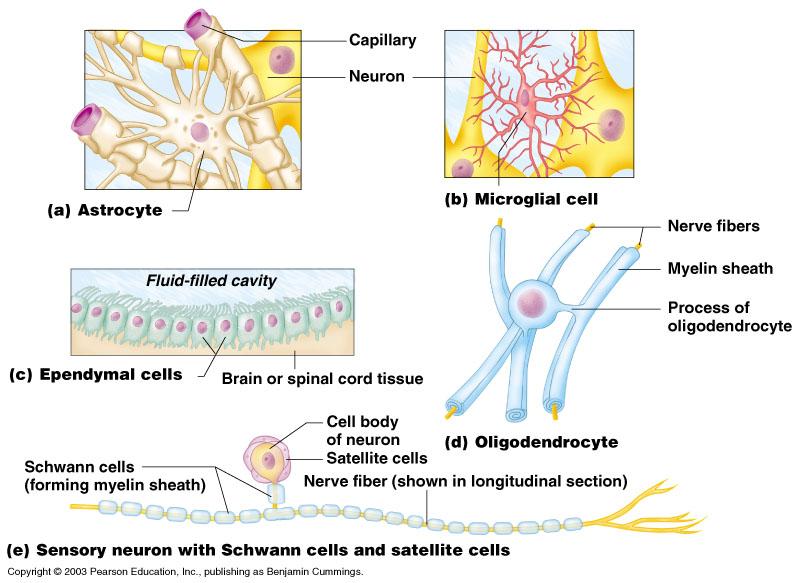 Figure 7.3d
Slide 7.7a
Copyright © 2003 Pearson Education, Inc. publishing as Benjamin Cummings
Support Cells  of the PNS
5) Satellite cells
Protect neuron cell bodies
6) Schwann cells
Form myelin sheath in the peripheral nervous system
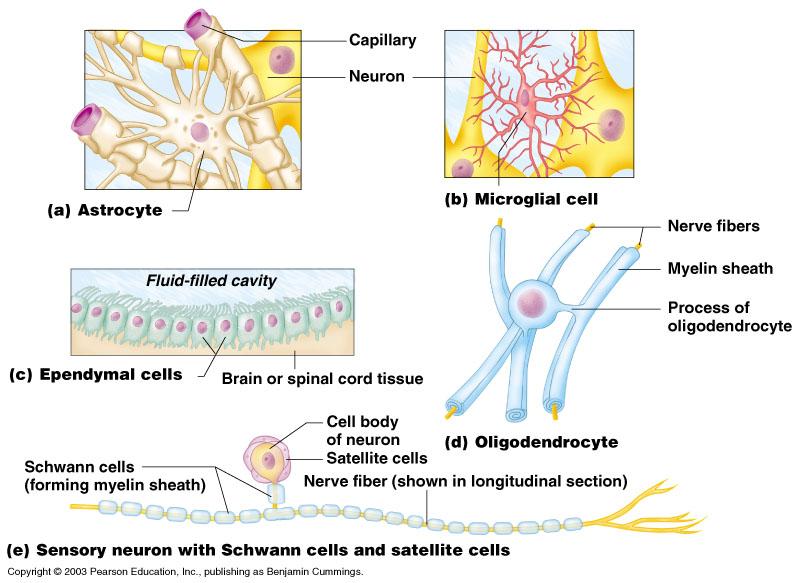 Figure 7.3e
Slide 7.7b
Copyright © 2003 Pearson Education, Inc. publishing as Benjamin Cummings
Neuroglia vs. Neurons
Neuroglia divide, but neurons do not.

2) Most brain tumors are “gliomas.”, involving the neuroglia cells, not the neurons.